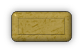 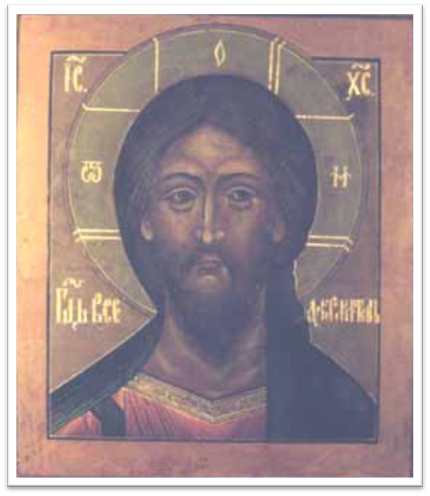 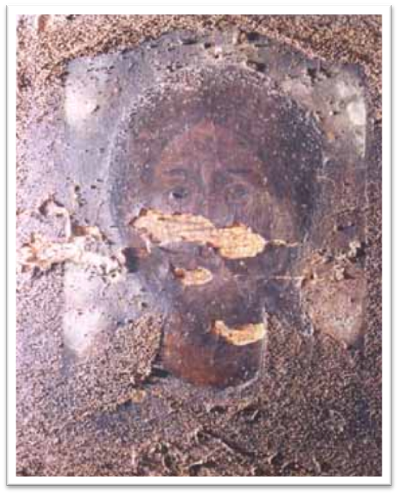 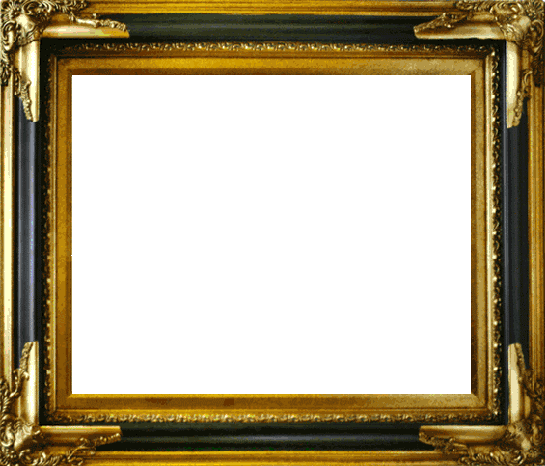 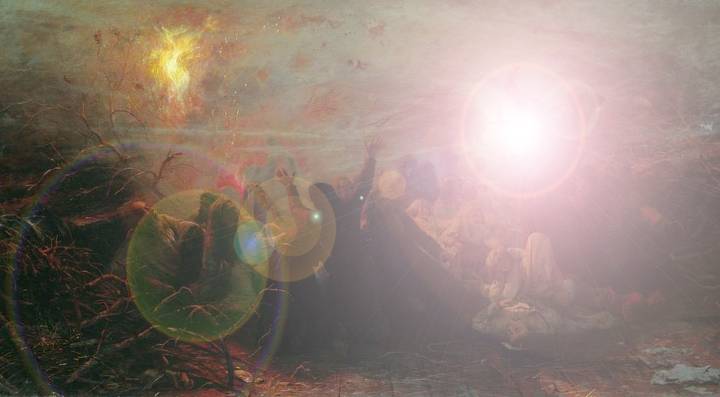 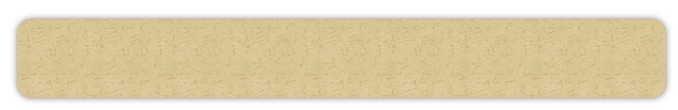 Мясоедов Григорий Григорьевич.                                                               Самосжигатели
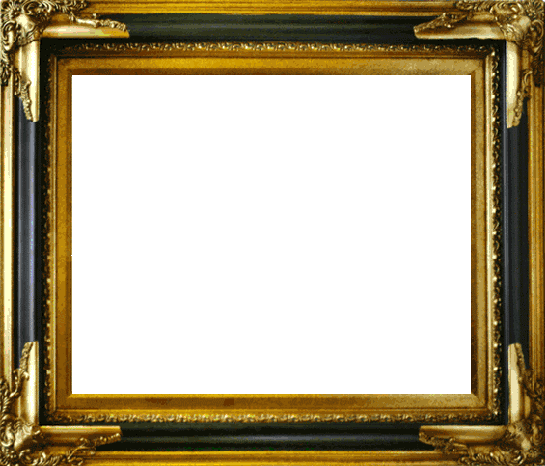 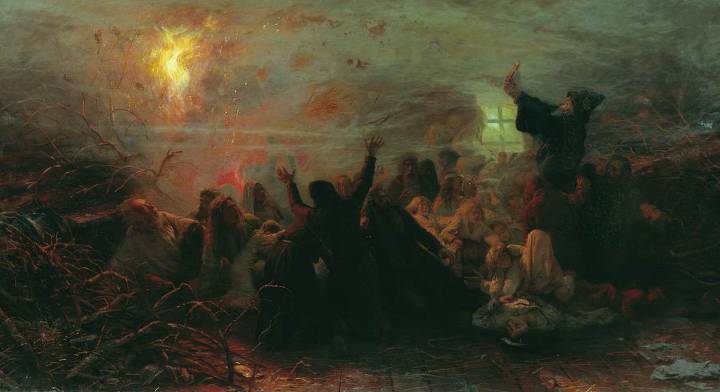 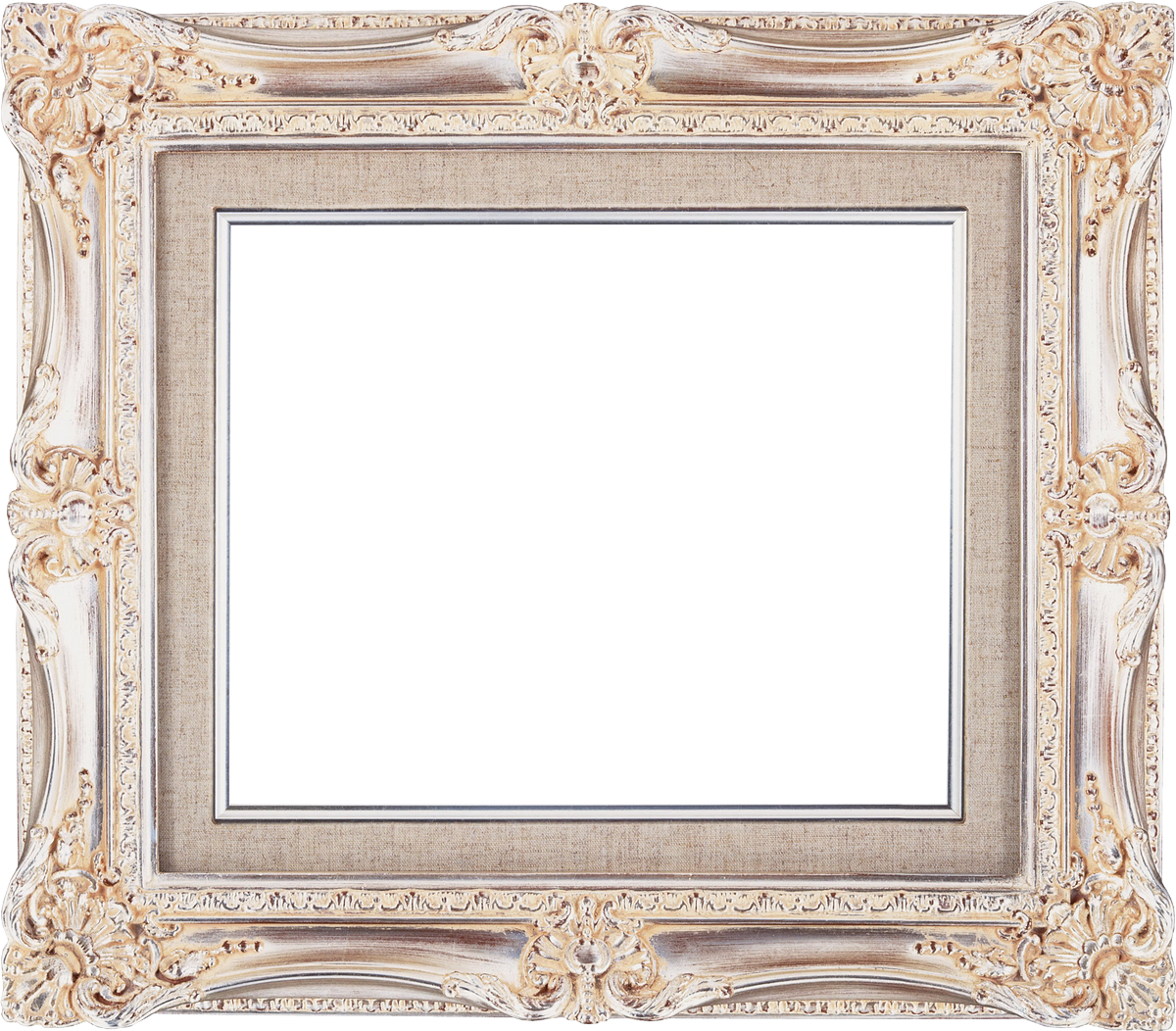 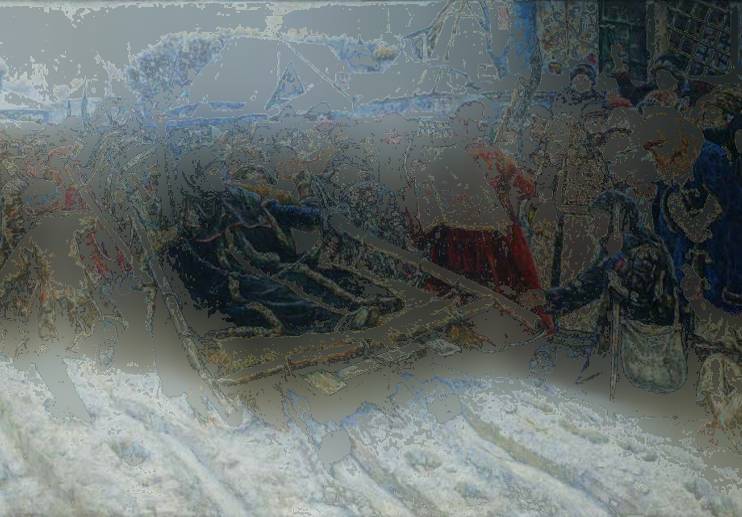 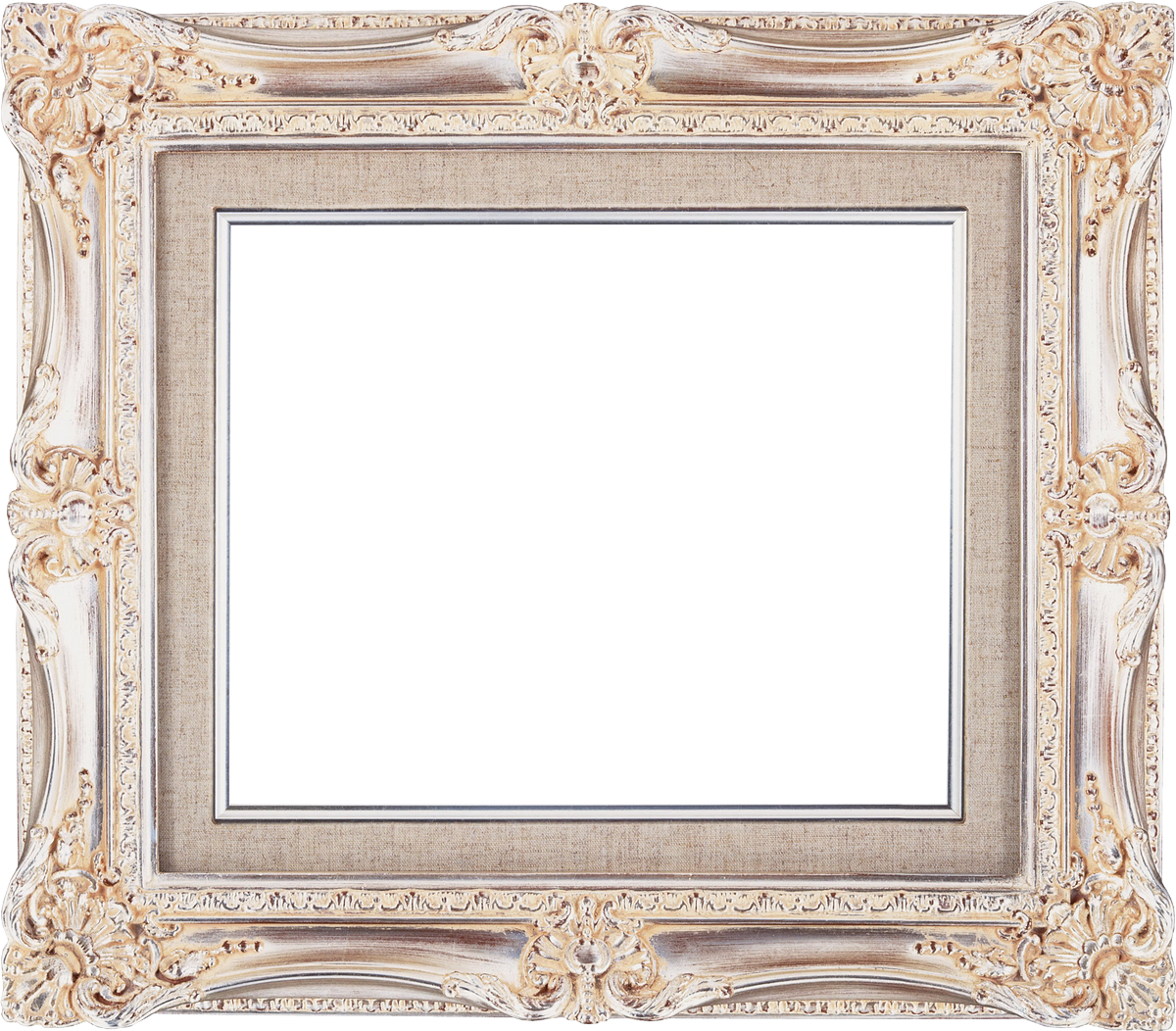 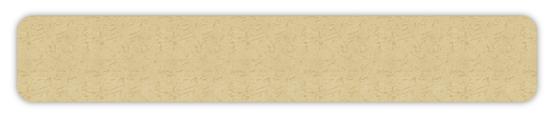 Суриков Василий Иванович.                                   Боярыня Морозова
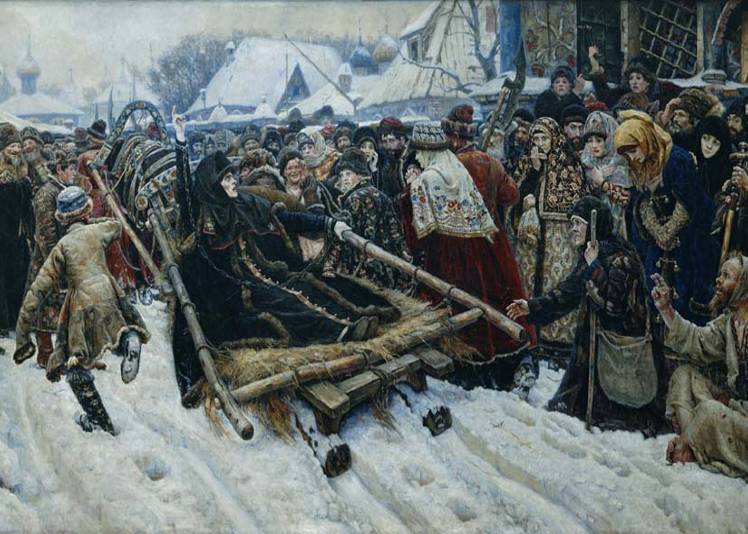 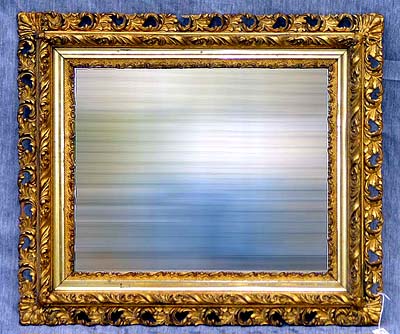 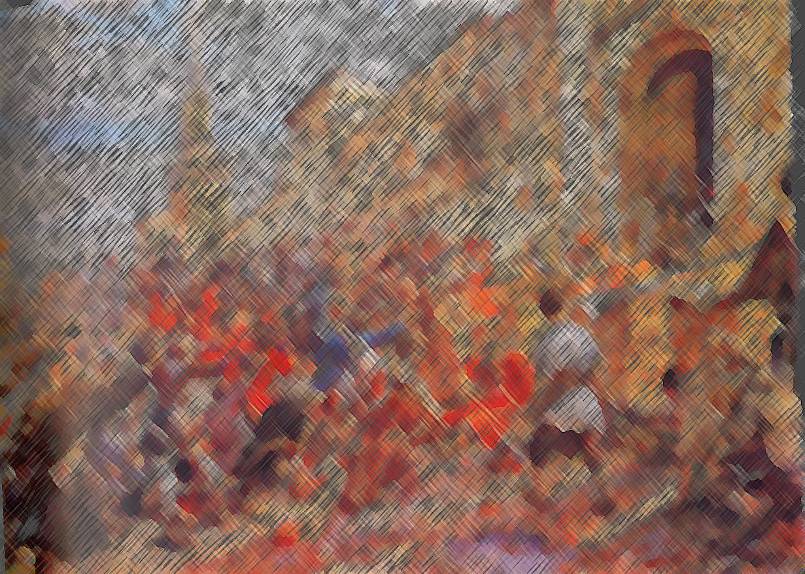 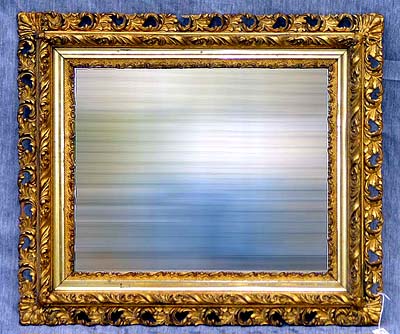 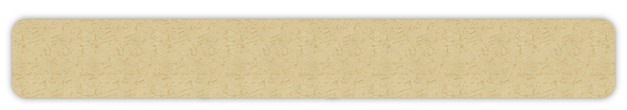 Лисснер Эрнст Эрнстович.                             Соляной бунт на Красной площади
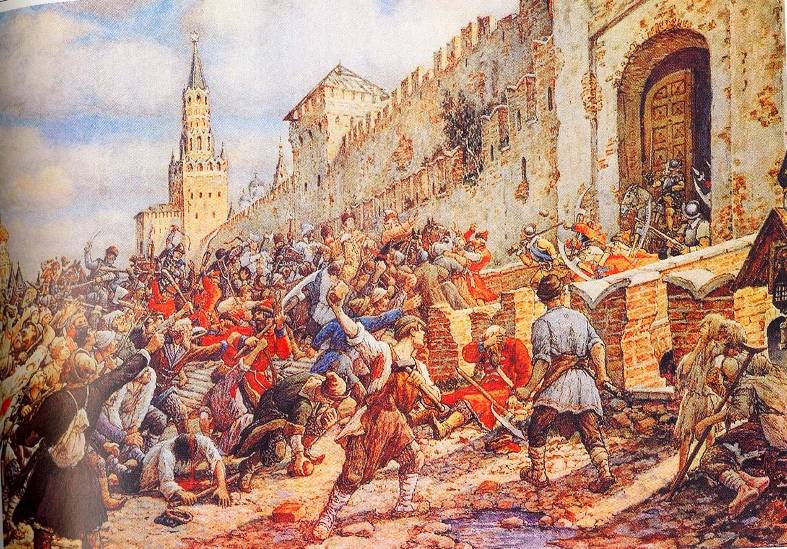 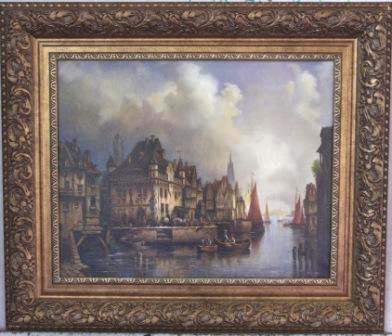 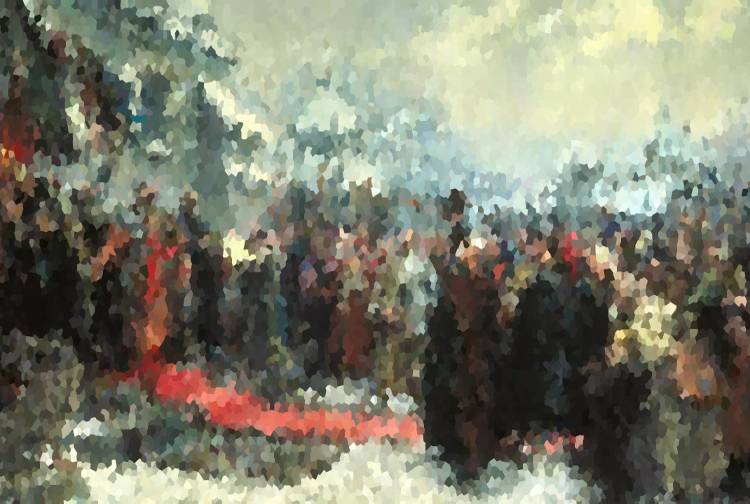 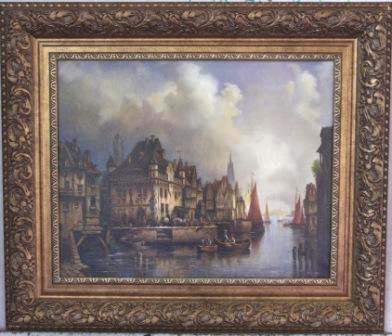 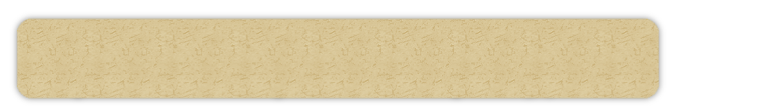 Михаил Иванович Хмелько.                                   Переяславская рада 8 января 1654 года
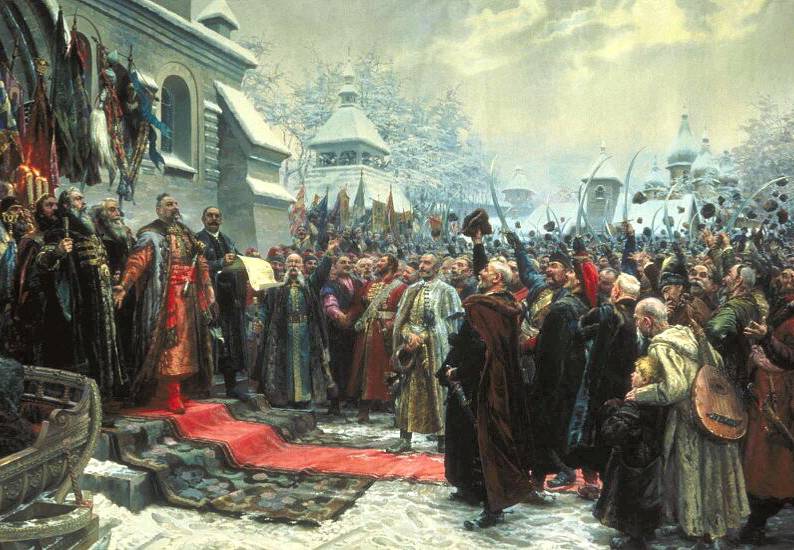 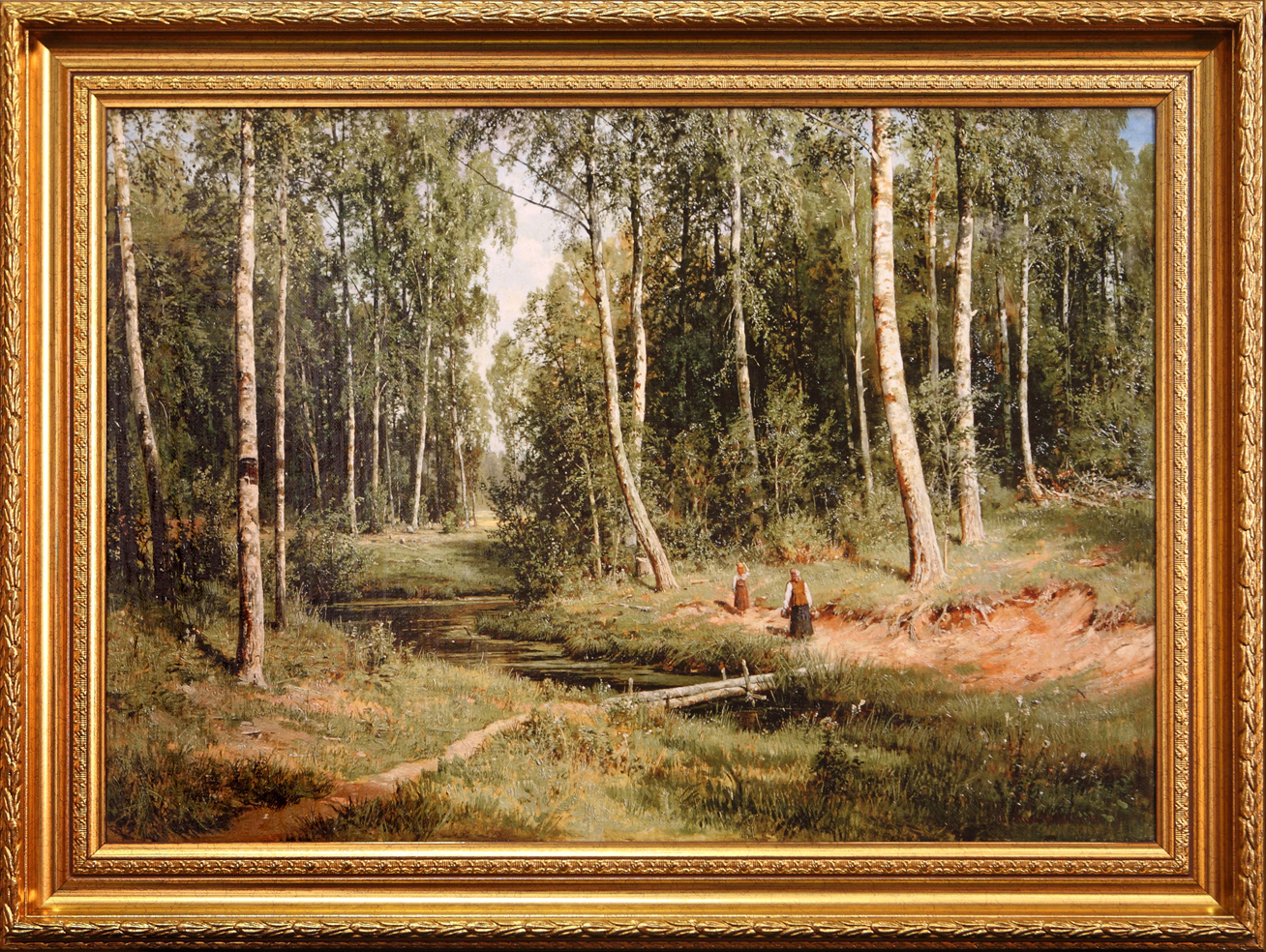 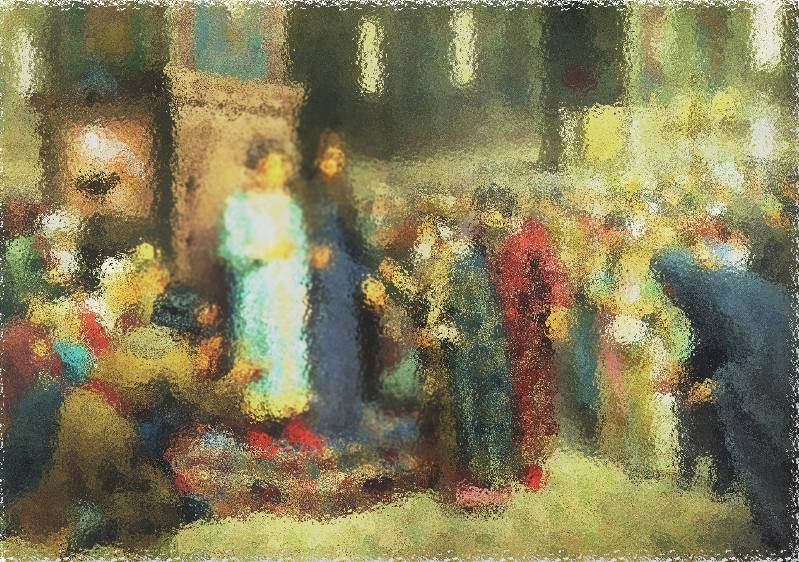 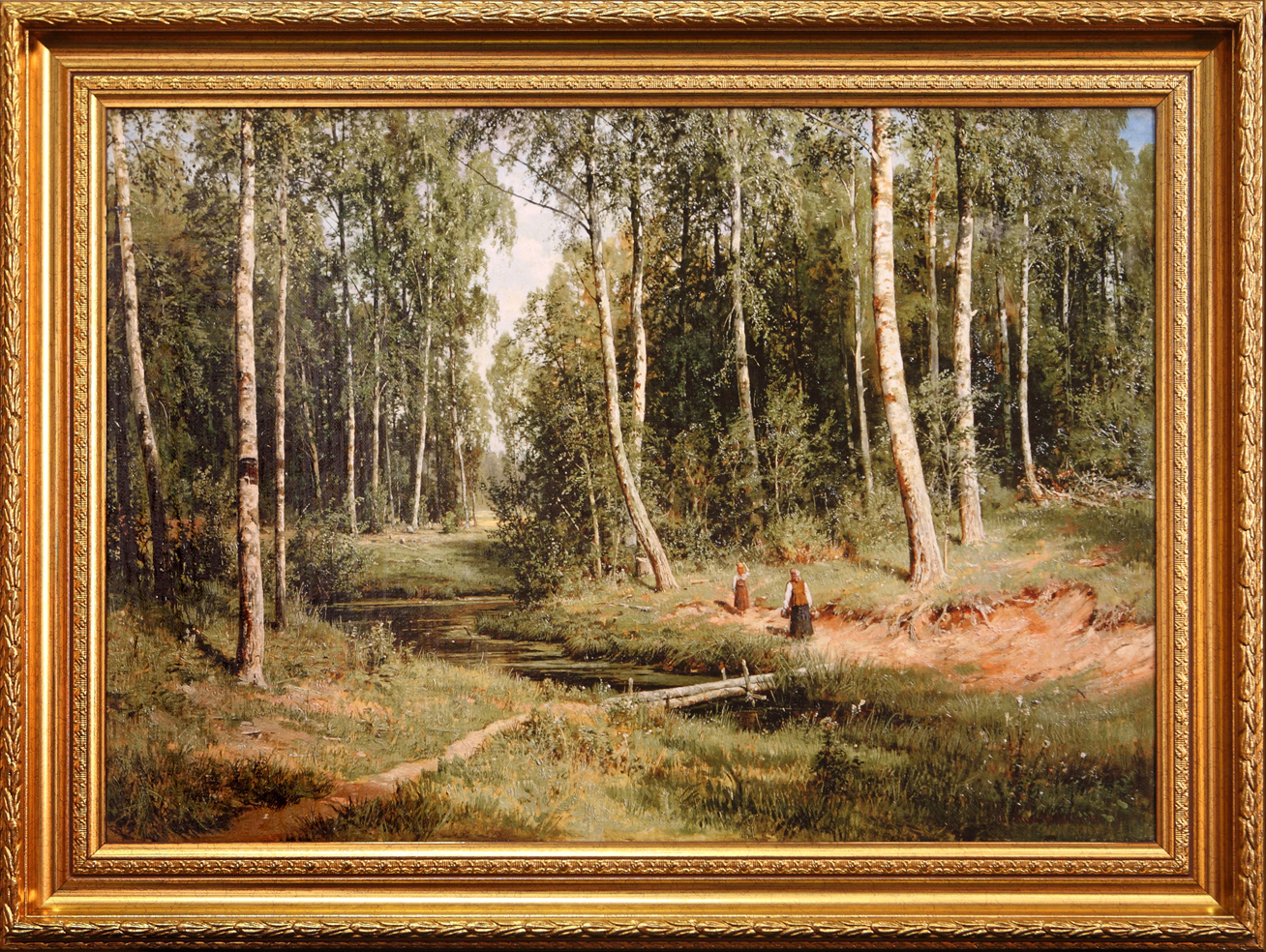 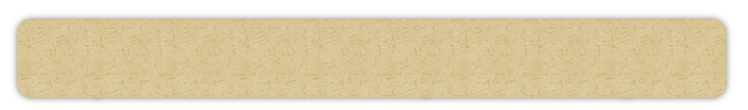 Алексей Данилович Кившенко.                        Избрание Михаила Федоровича на царство
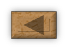 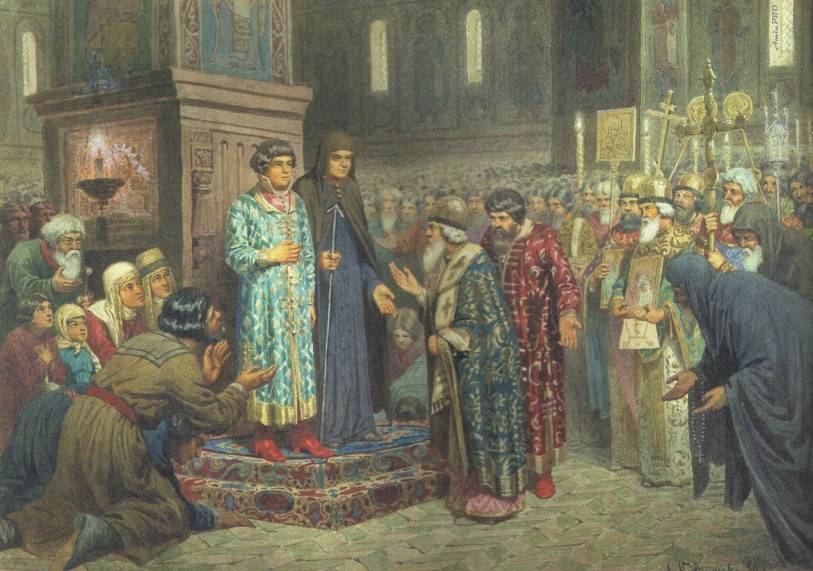